2
1
To use knowledge of blending and segmenting to read and write words
To spell words where the trigraph ‘dge’ sounds like /j/
This week’s words: badge, edge, bridge, dodge, fudge, ridge, smudge, judge, wedge, lodge
Starter
Where do the sound buttons go in these words?
1.1
playground
dolphin
stay
same
shout
happy
midnight
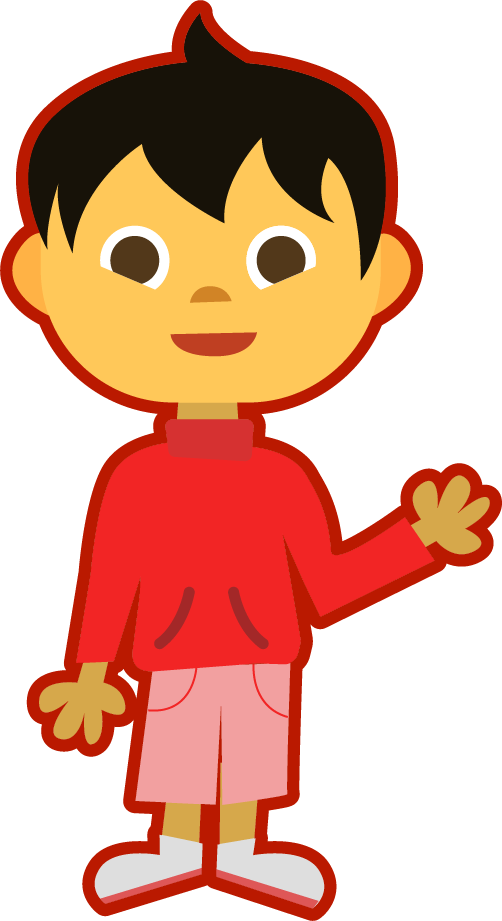 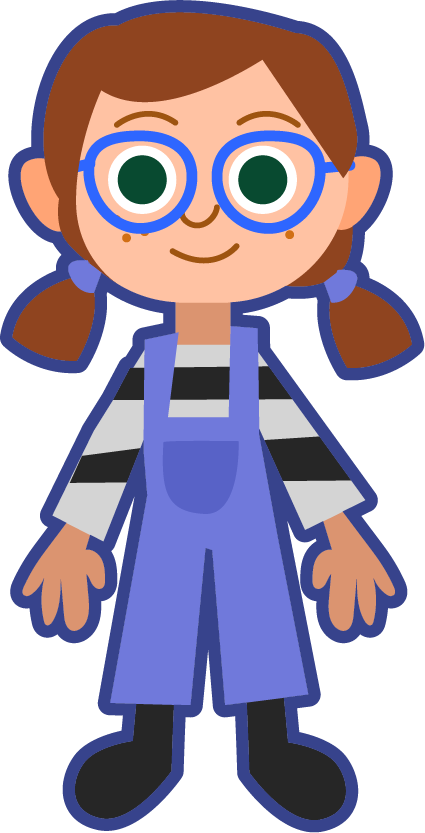 A split digraph is represented by underlined letters joined by a curved line.
Use sound buttons for each phoneme. Draw a dot for each single letter sound and a line when two or more letters represent one sound.
This Week’s Words
Do you know what they all mean?
What do the words have in common?
1.2
dge
dge
dge
badge
edge
bridge
dge
dge
dge
dodge
fudge
ridge
dge
dge
dge
smudge
judge
wedge
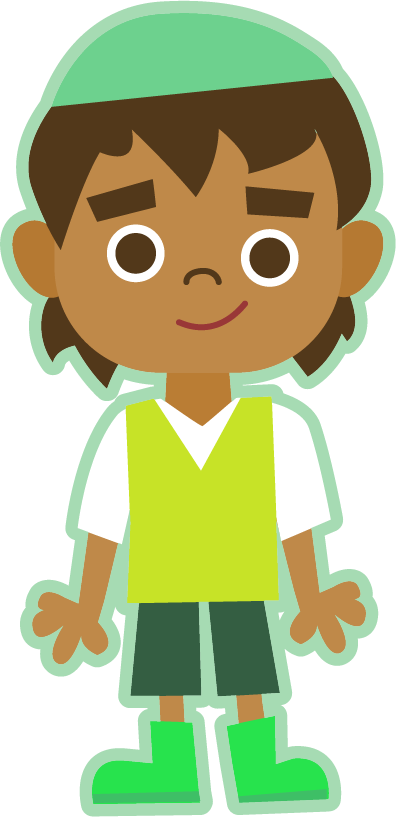 dge
lodge
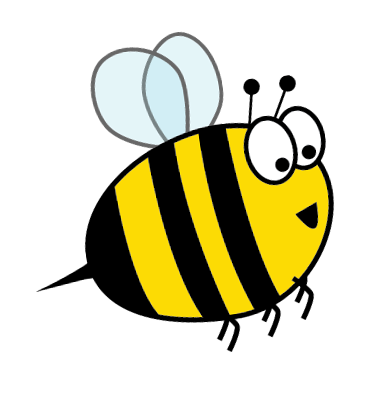 This week’s words all have the trigraph ‘dge’. What does it sound like?
How many syllables does each word have?
Word Sort
Can you sort the words by the sound heard before ‘dge’?
1.3
Can you think of any more words that fit these patterns?
bridge
badge
edge
dodge
judge
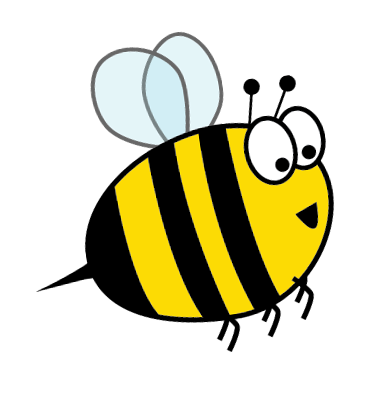 fudge
ridge
wedge
lodge
smudge
hedge
porridge
pledge
nudge
splodge
fridge
sledge
budge
/a/
/o/
/e/
/u/
/i/
Sound Buttons
1.4
.
smudge
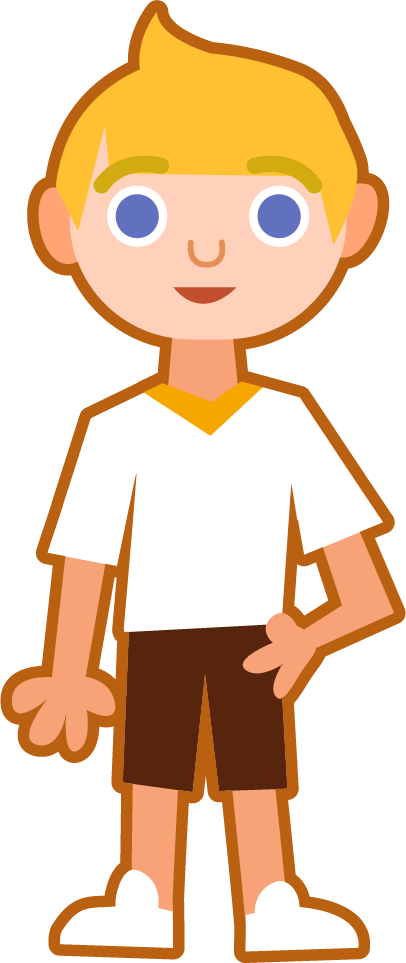 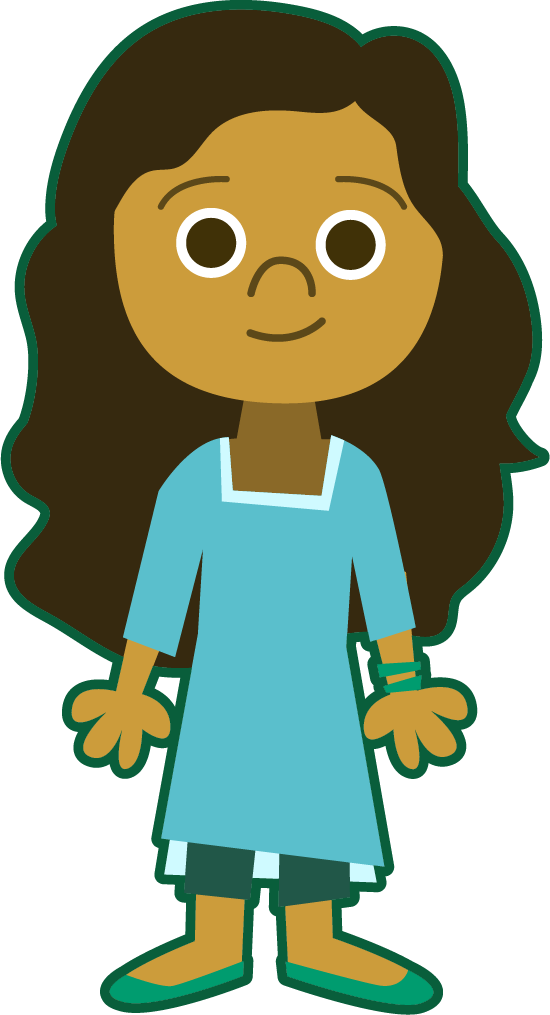 This week’s words only have one syllable.
Draw a dot below 
each single letter sound. Use red sound buttons to show the adjacent consonants. When two or more letters represent one sound, we use a line.
smudge
1
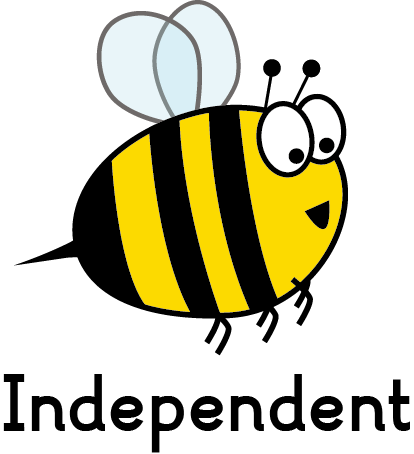 edge
badge
bridge
badge
1
bridge
1
edge
1
Phoneme Maps
Write this week’s words next to the correct phoneme map.
1.5
Phoneme Maps
Answers
1.6
wedge
dodge
fudge
judge
lodge
ridge
badge
edge
smudge
bridge
Spell Check and Sentences
Read the words. Put a tick if the word is spelled correctly and a cross if it is incorrect. Correct the incorrect words, then complete the sentence activities.
1.7
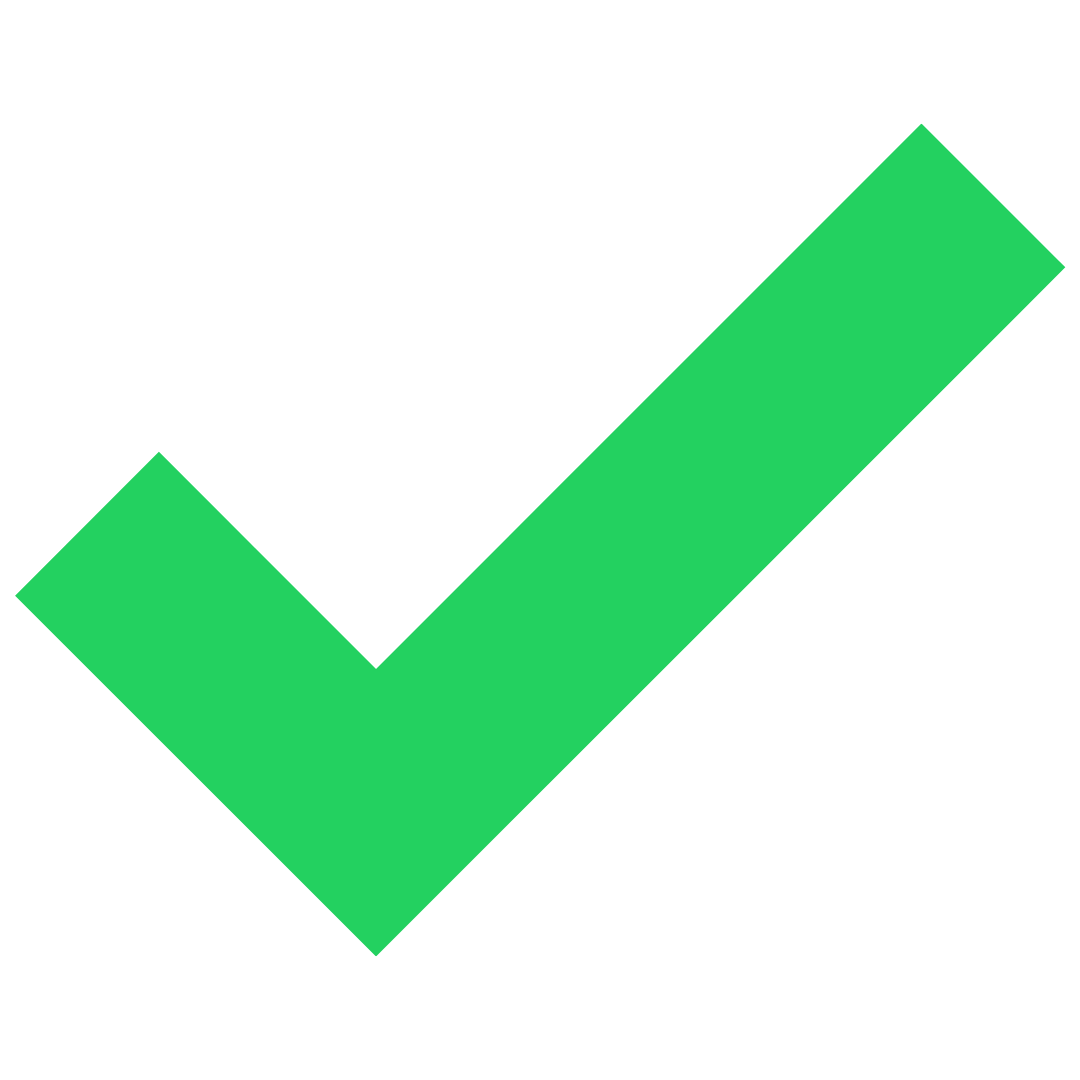 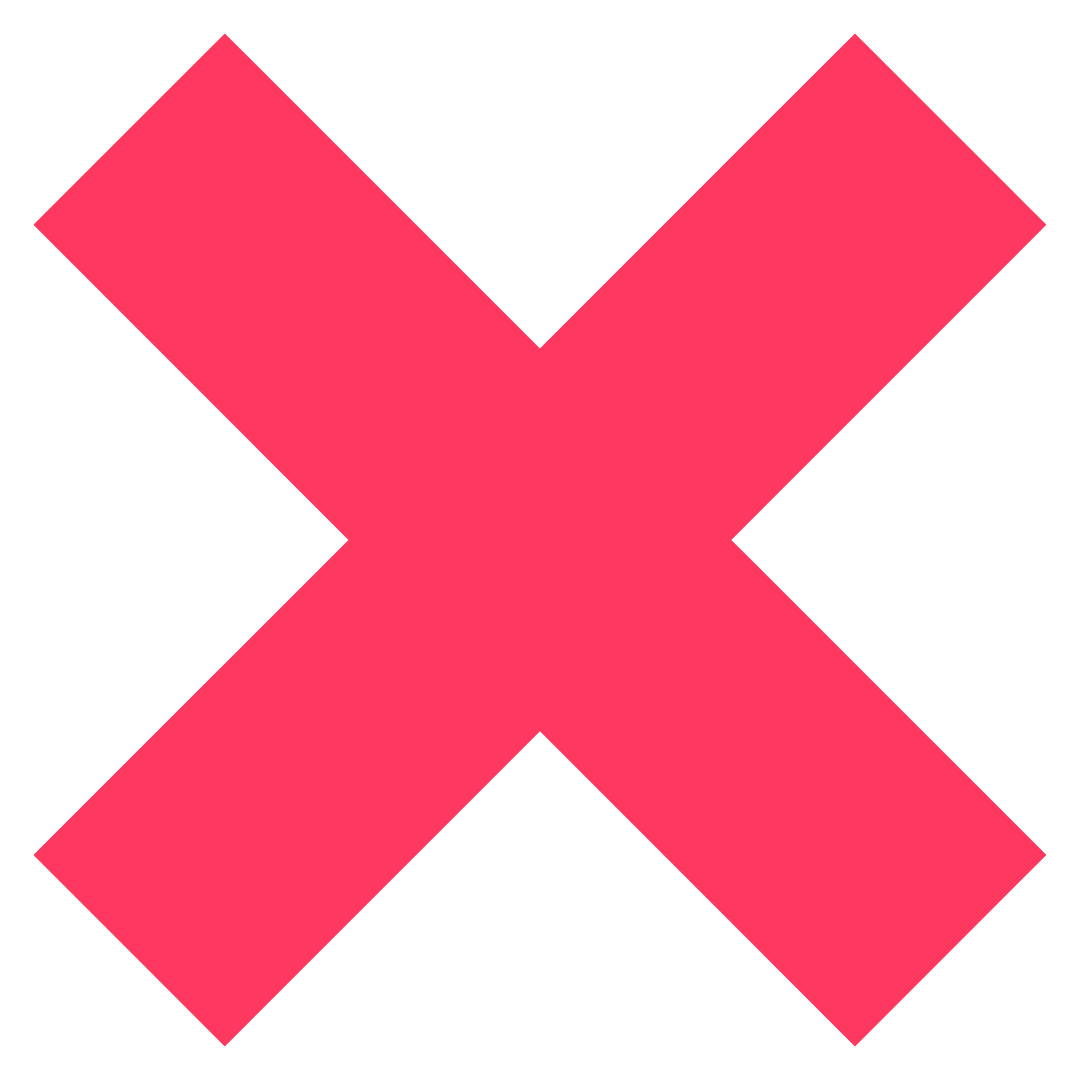 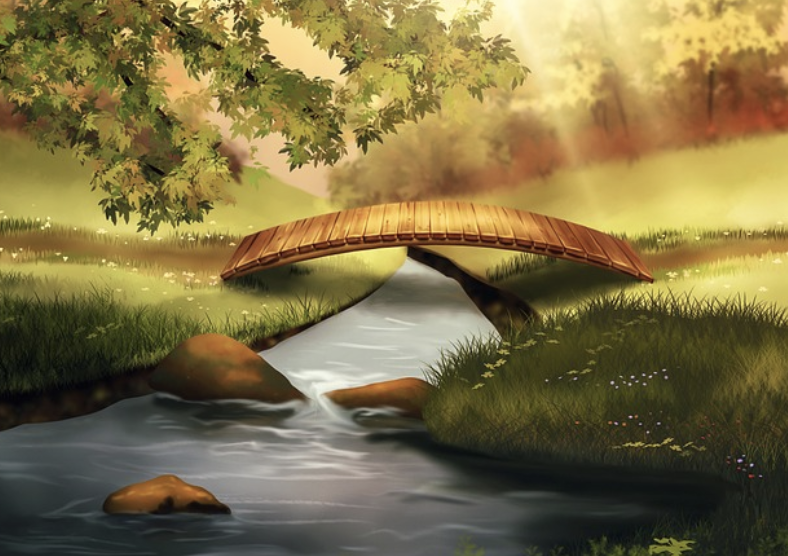 Write the word ‘bridge’ in a sentence.
Choose another two words to write in one sentence.
Spell Check and Sentences
Answers
1.8
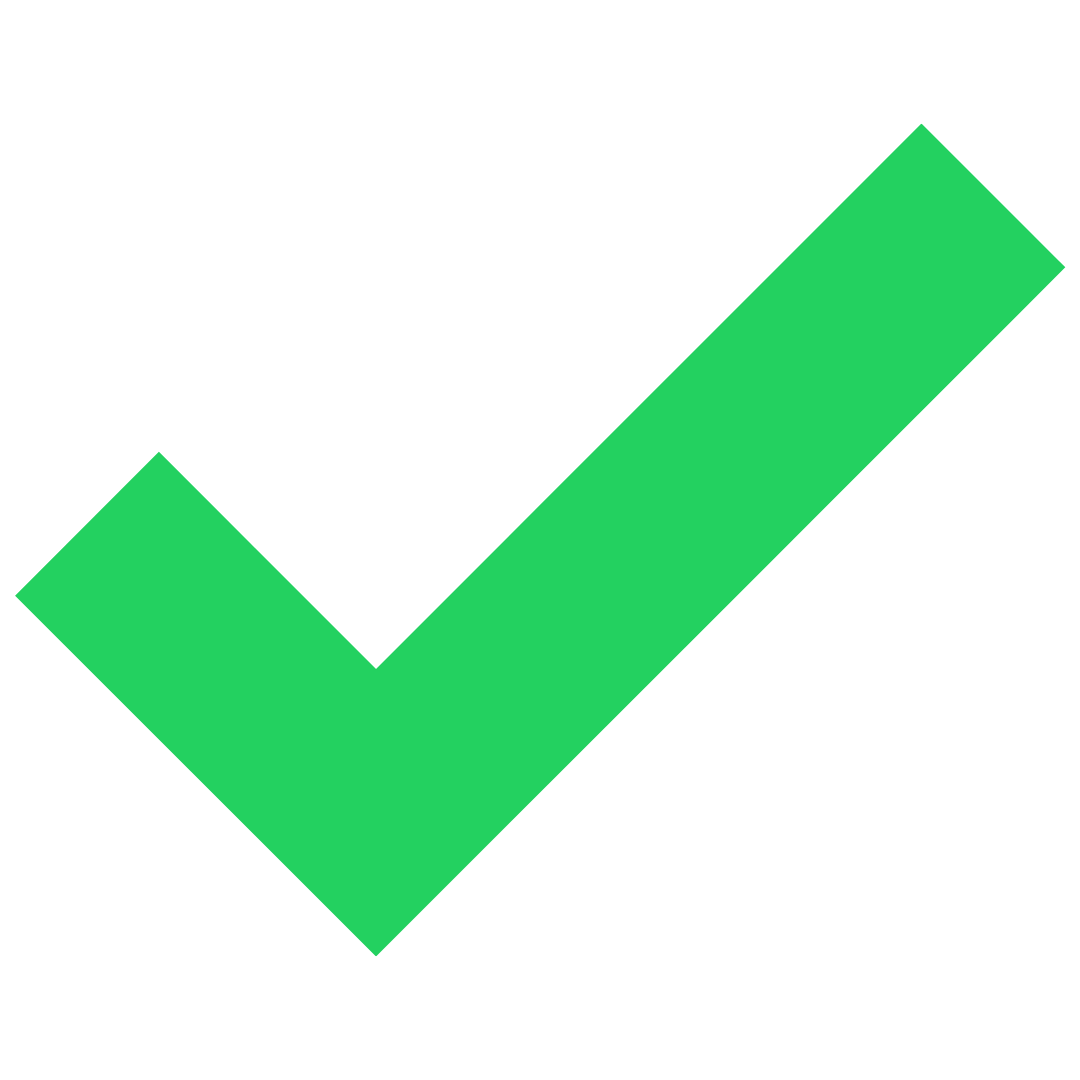 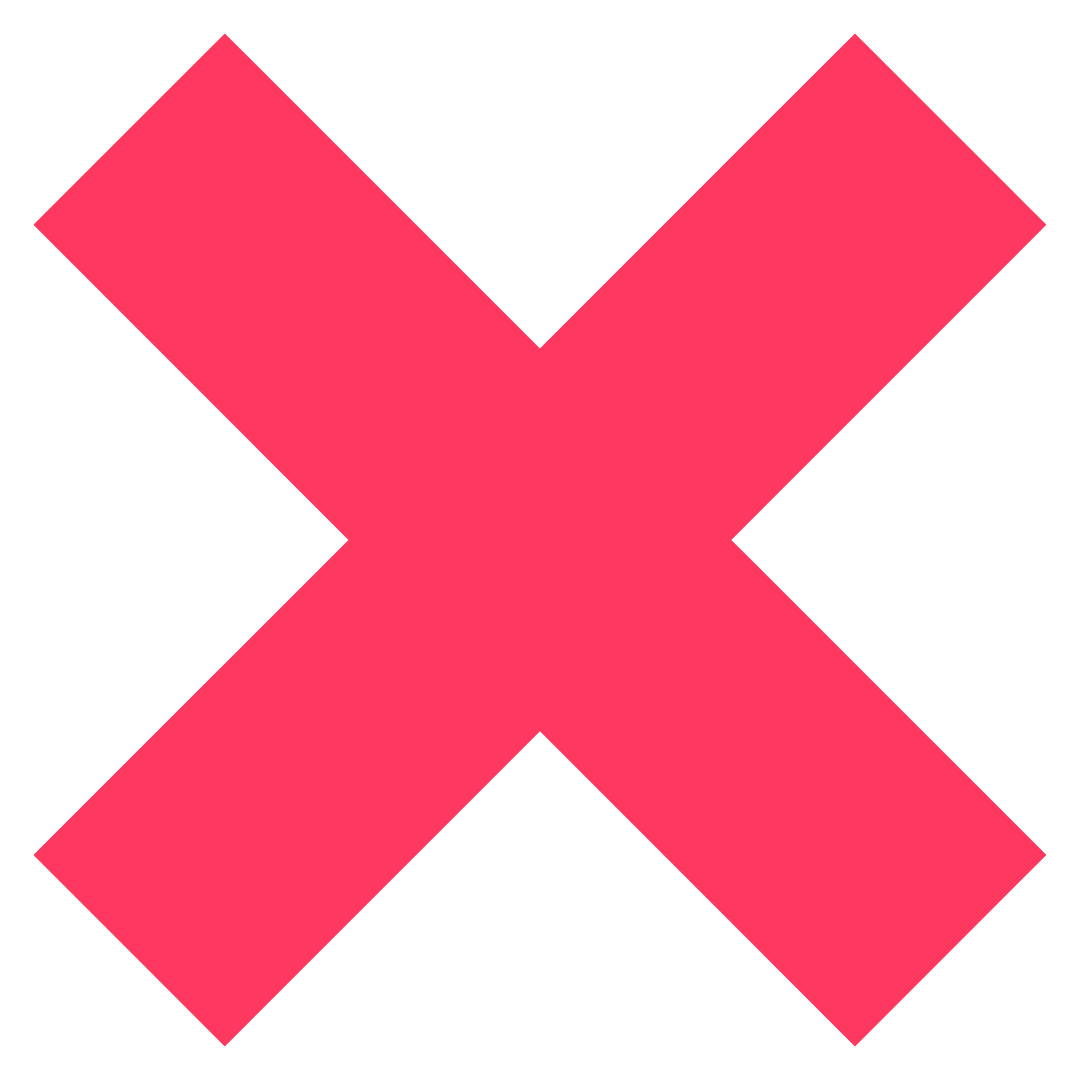 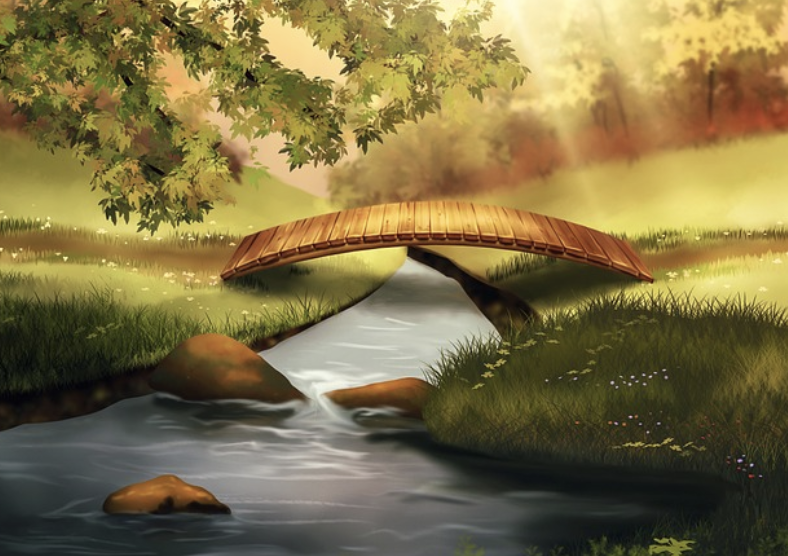 Write the word ‘bridge’ in a sentence.
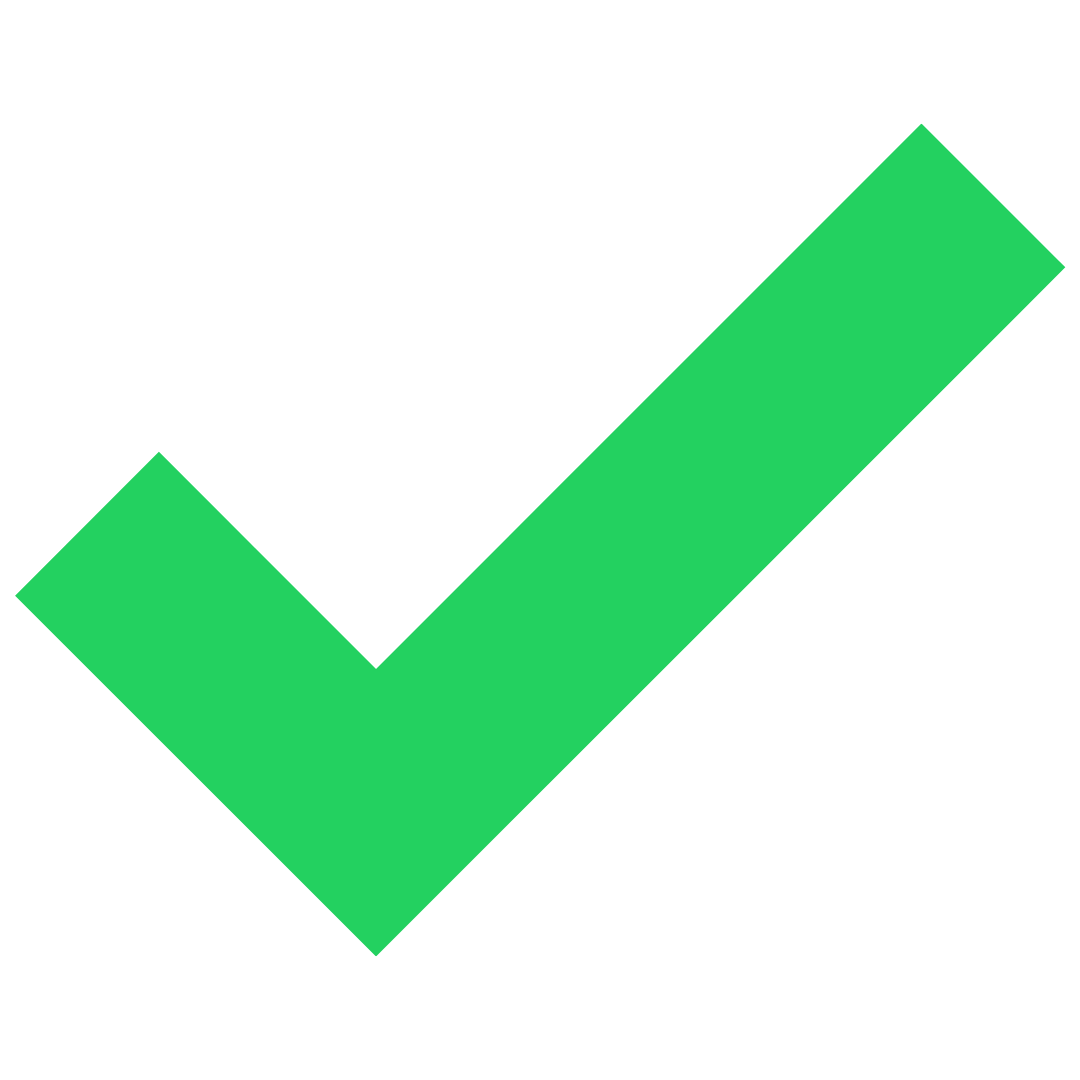 The bridge crossed over the river.
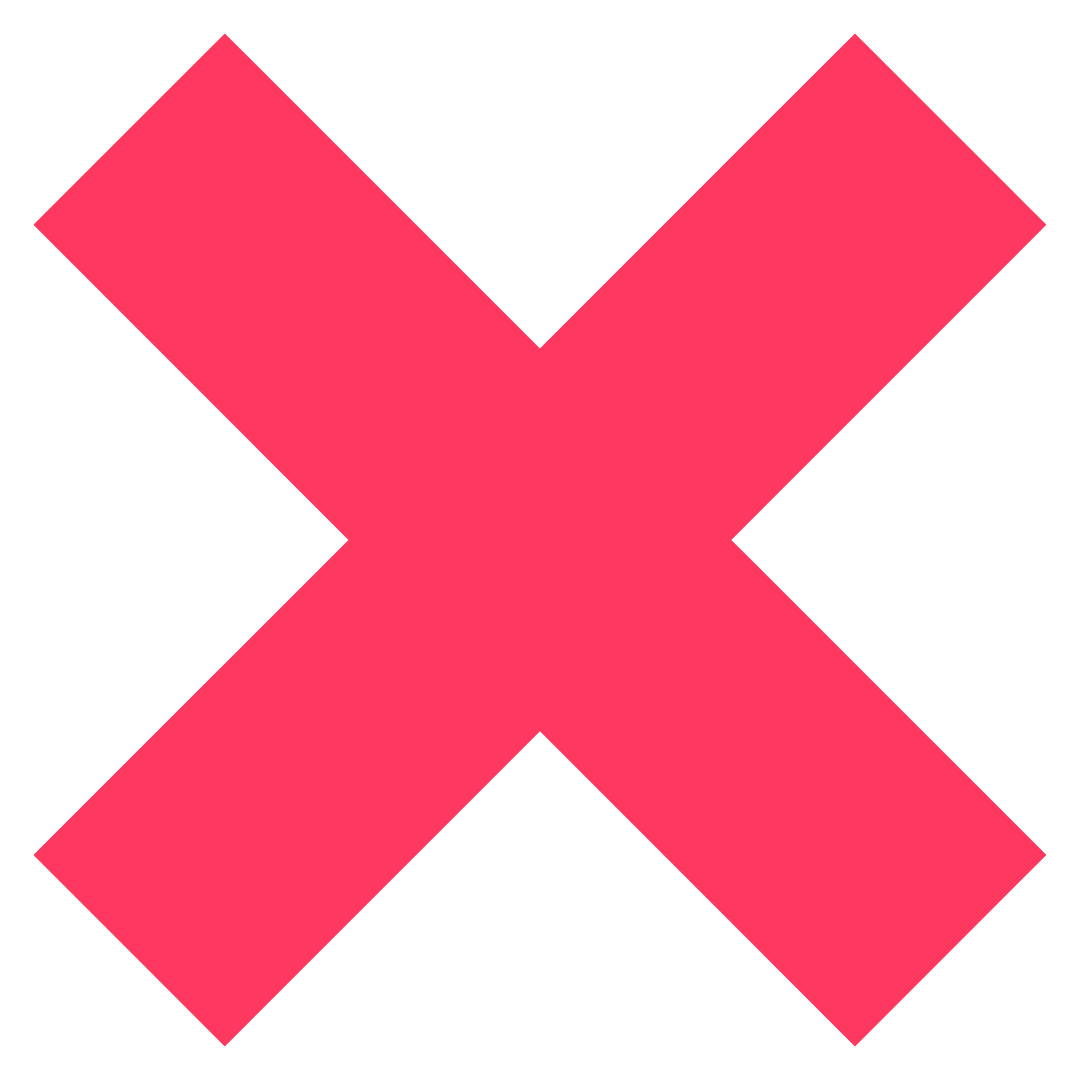 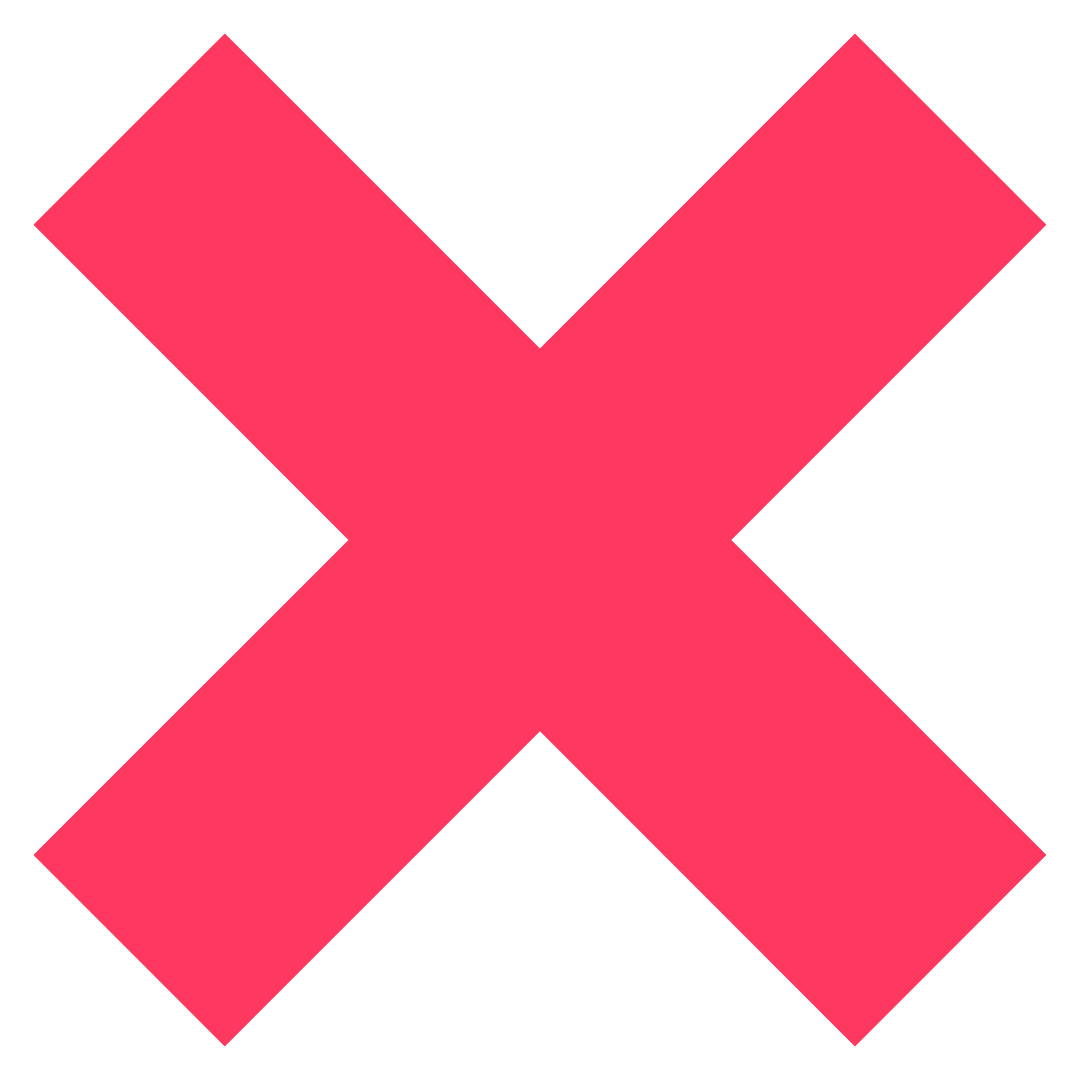 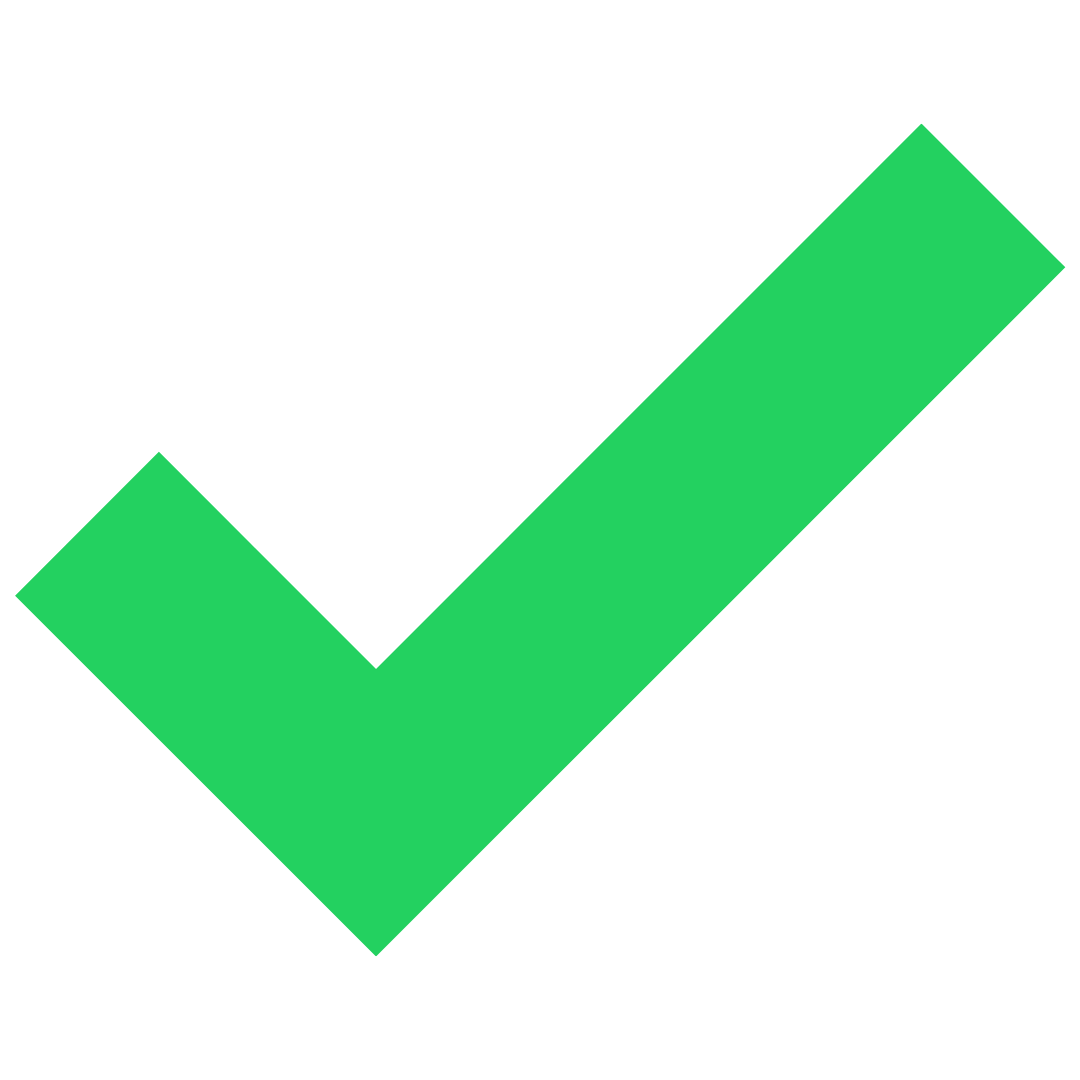 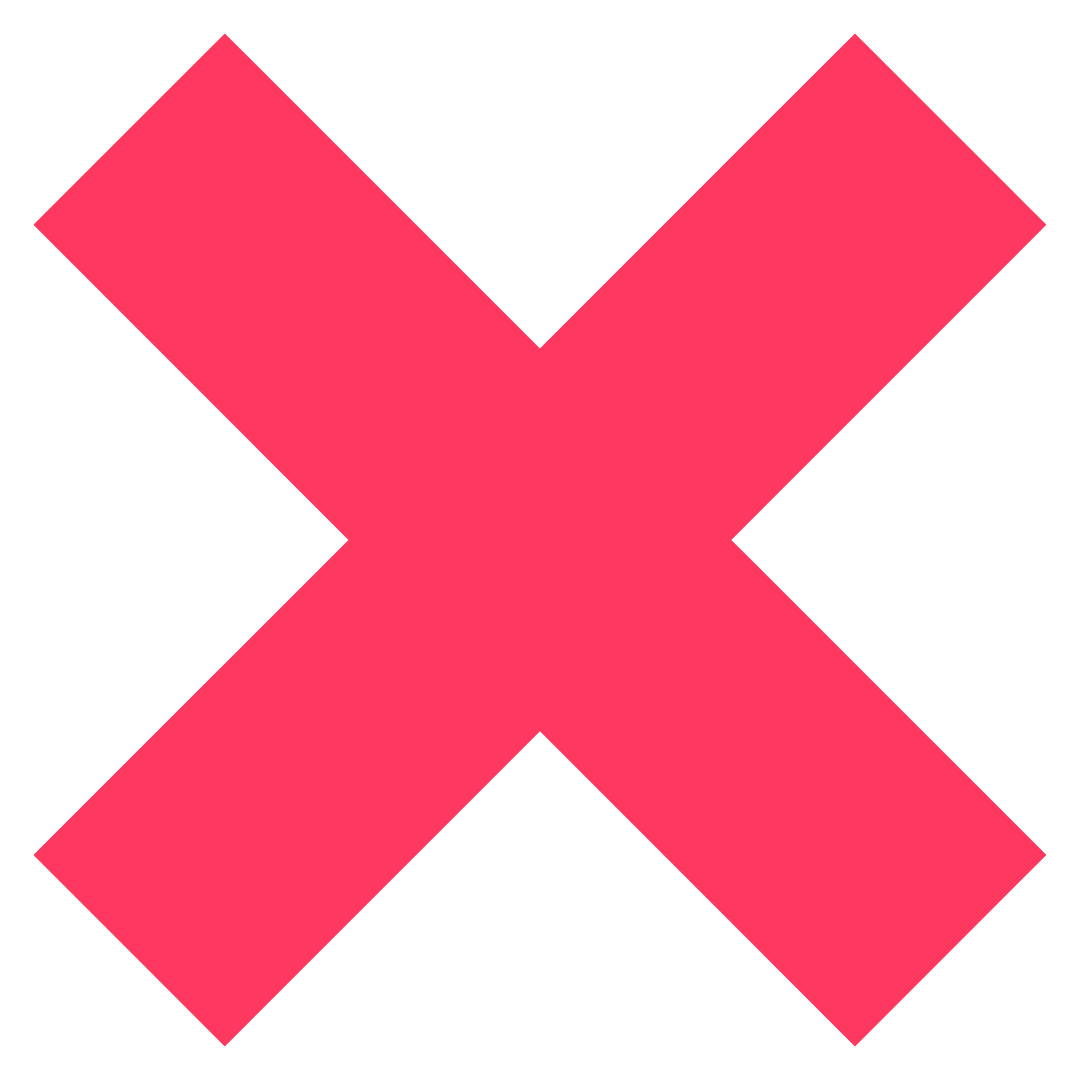 Choose another two words to write in one sentence.
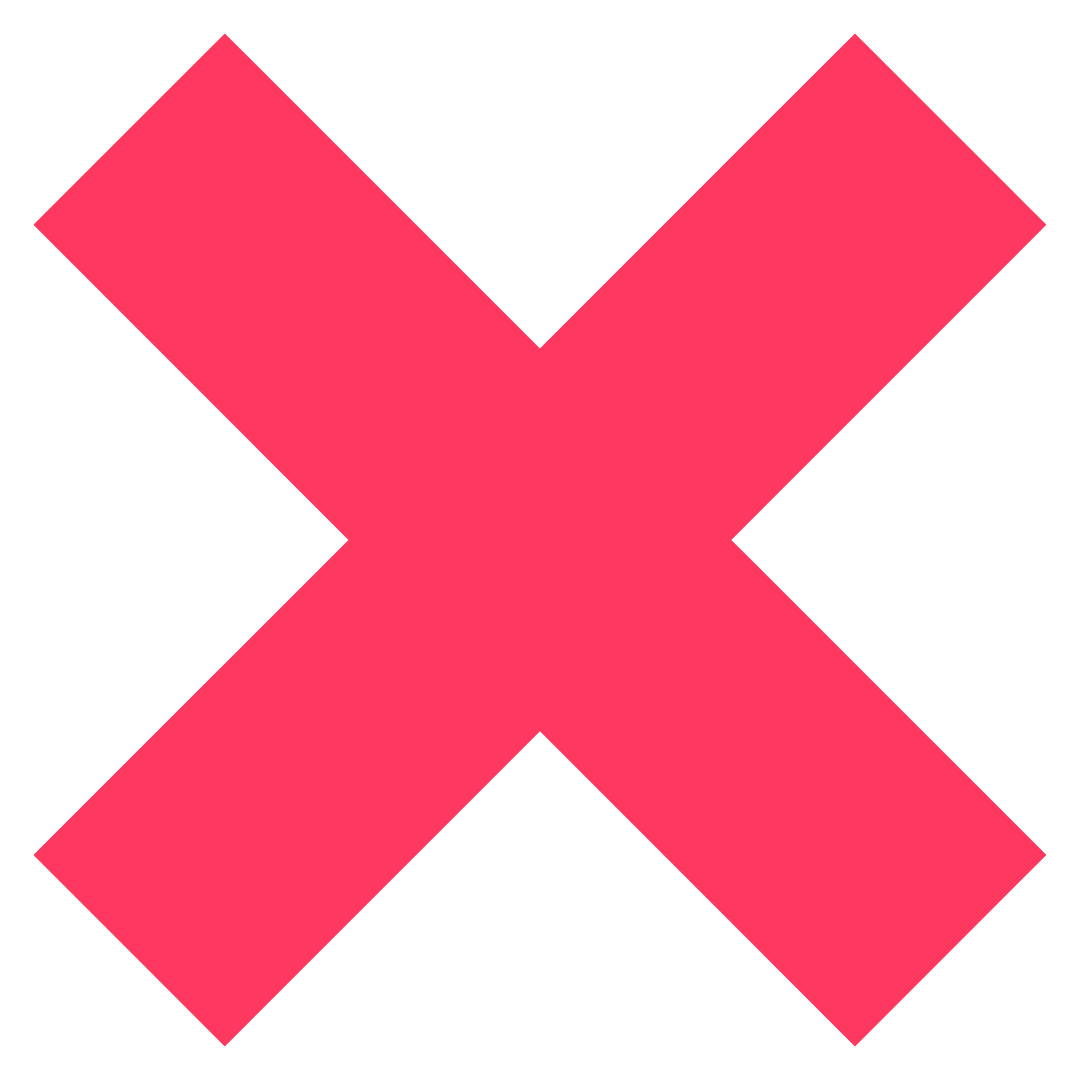 The judge loved to eat vanilla fudge.
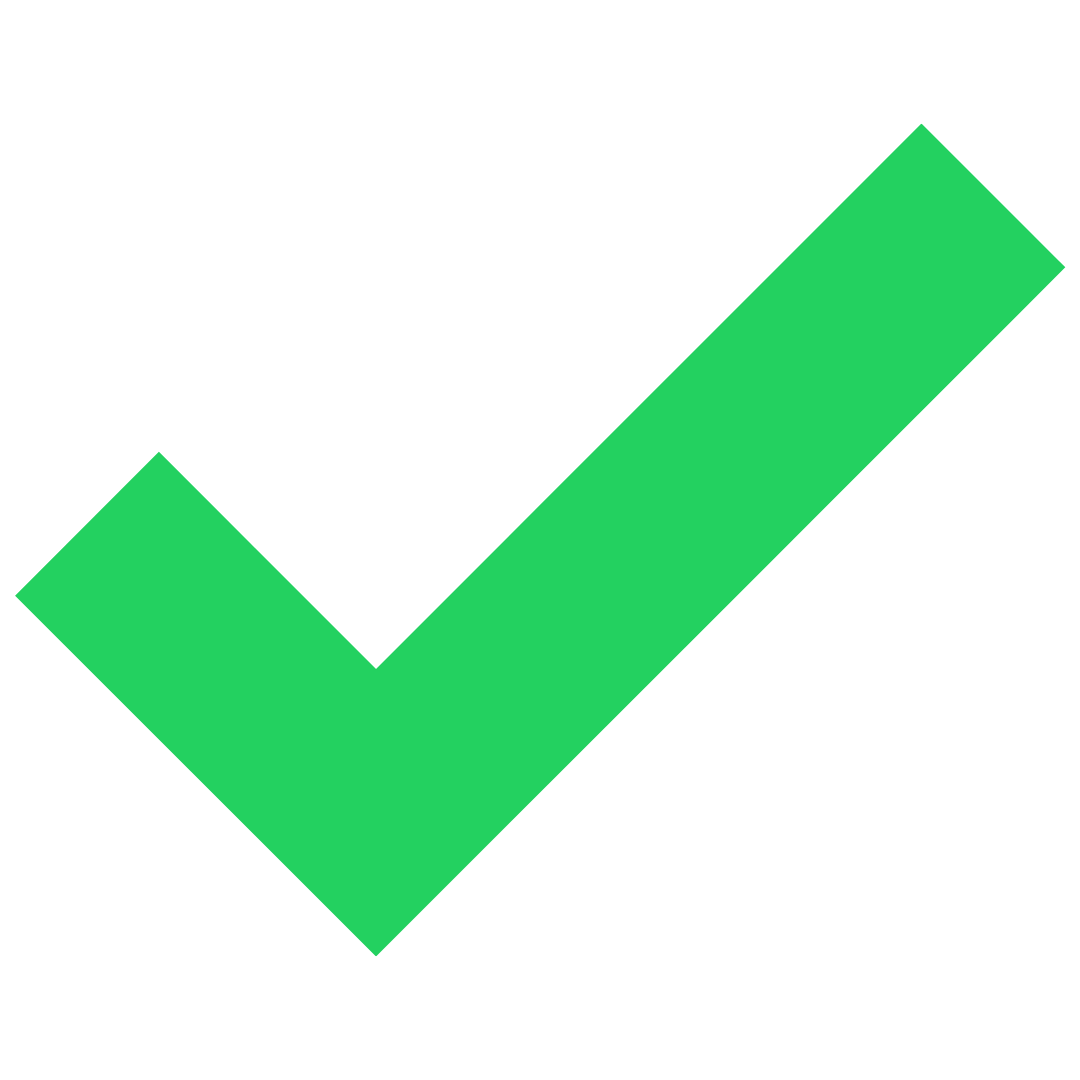 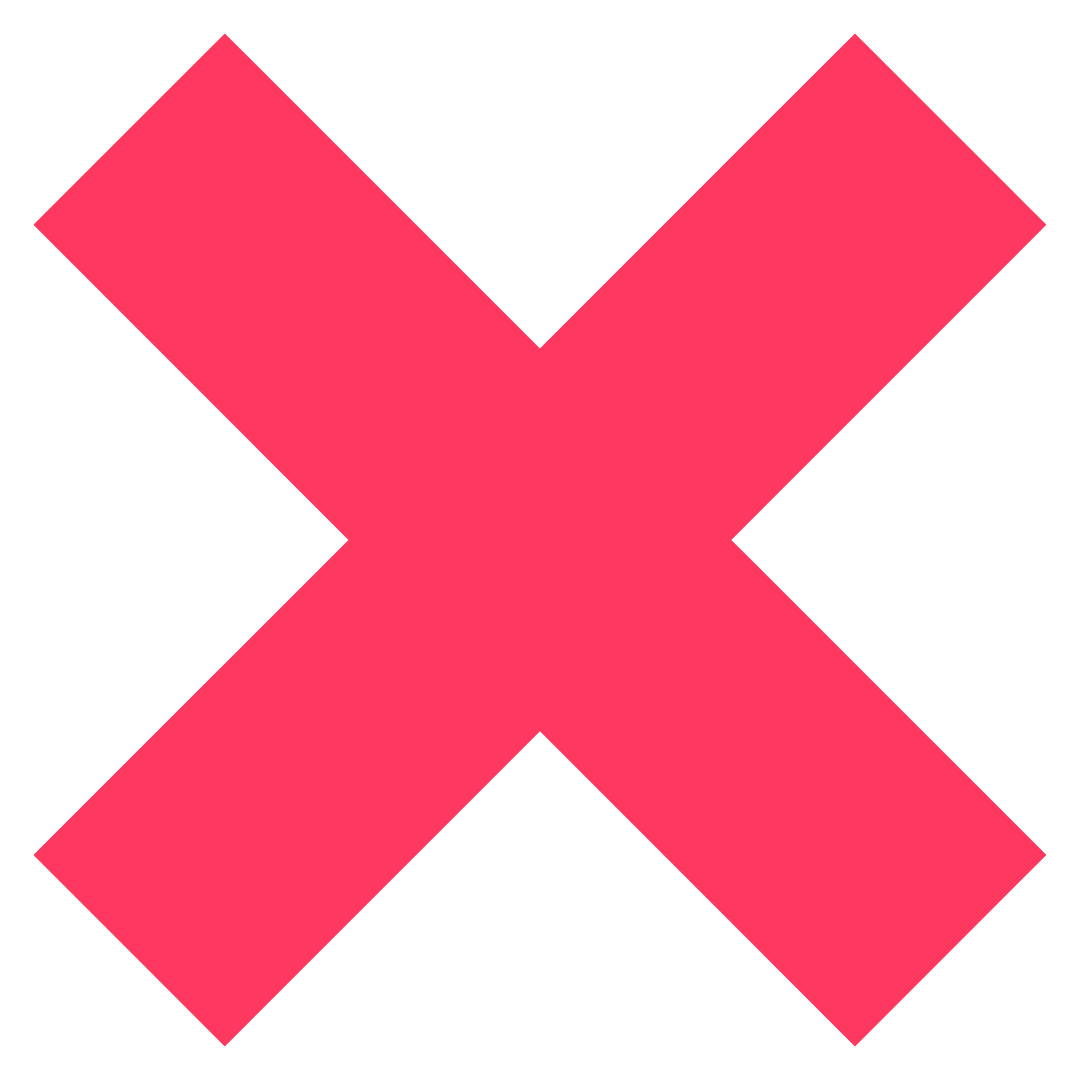 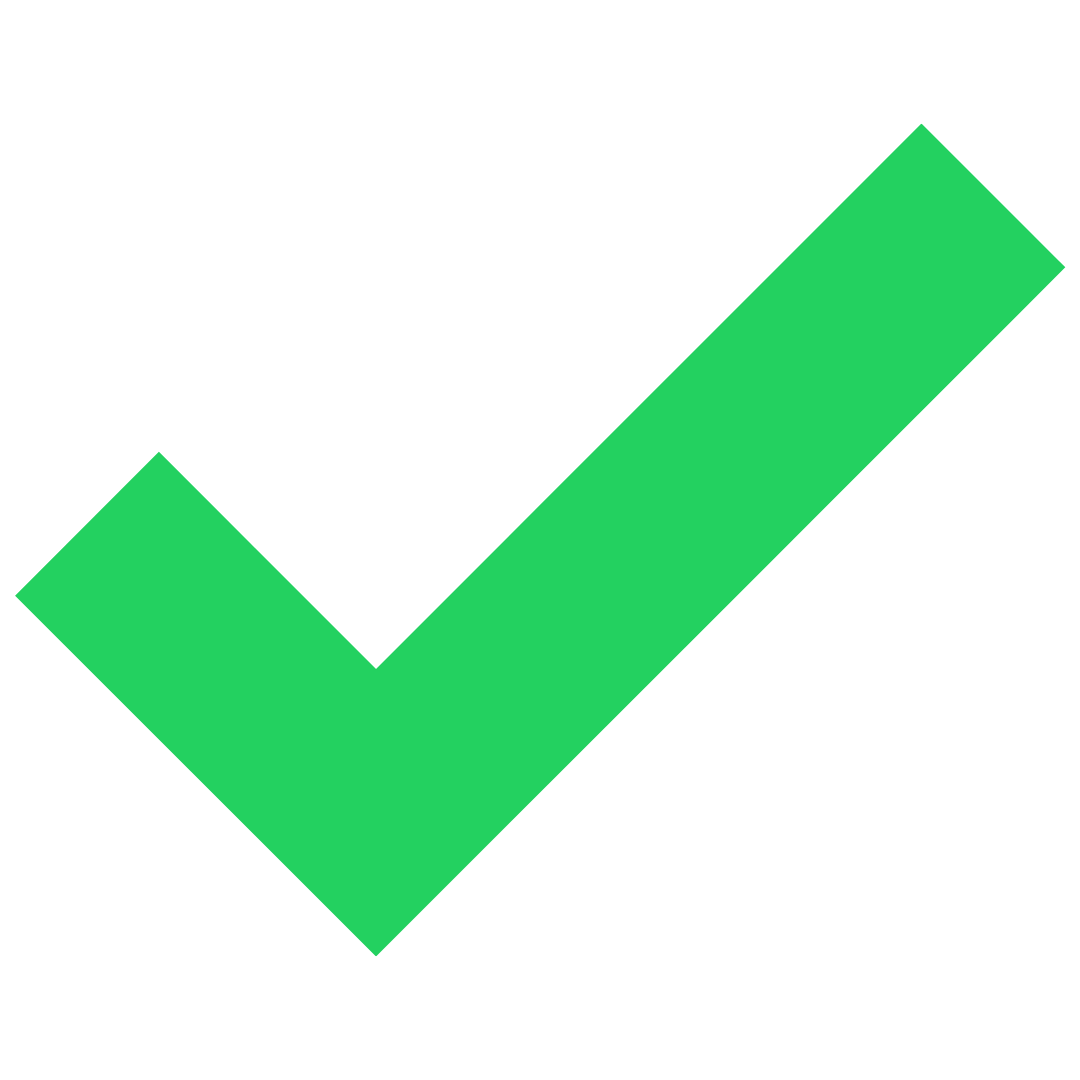 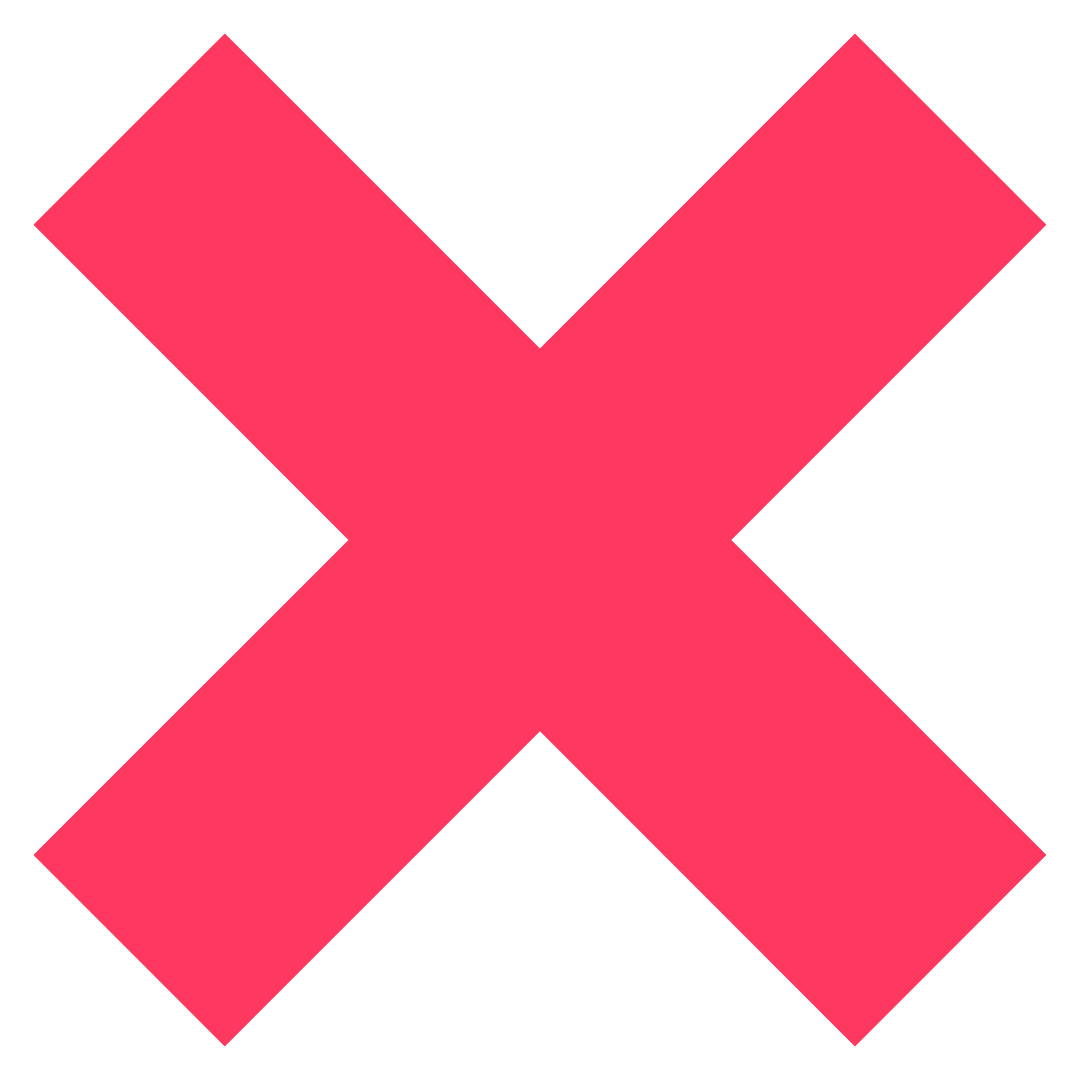 Sentences and Synonyms
Write a sentence about the pictures below. Remember to include the word in your sentence. Then read the sentences and replace the underlined word with one of the blue words.
1.9
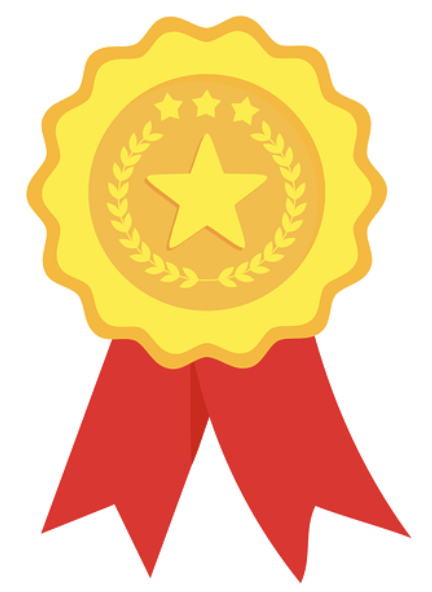 badge
bridge
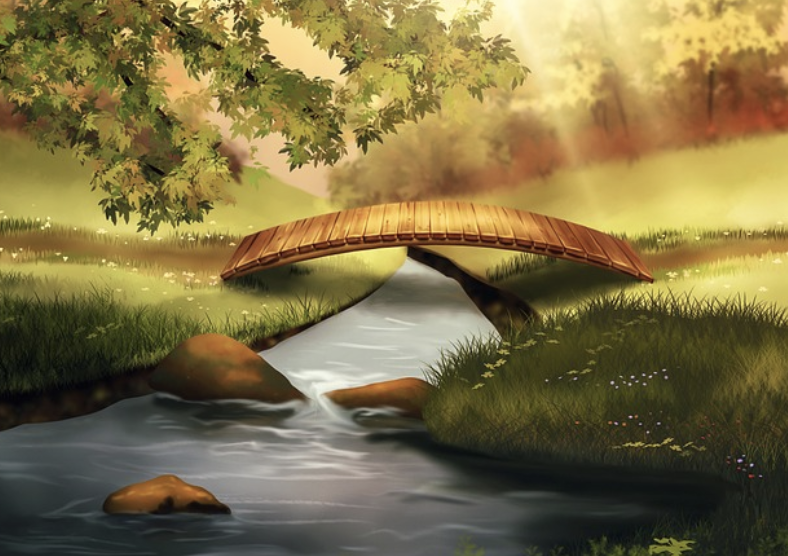 dodge
ridge
wedge
lodge
Words in Action
Can you write a description of this picture?
1.10
Words to include: bridge, lodge, edge
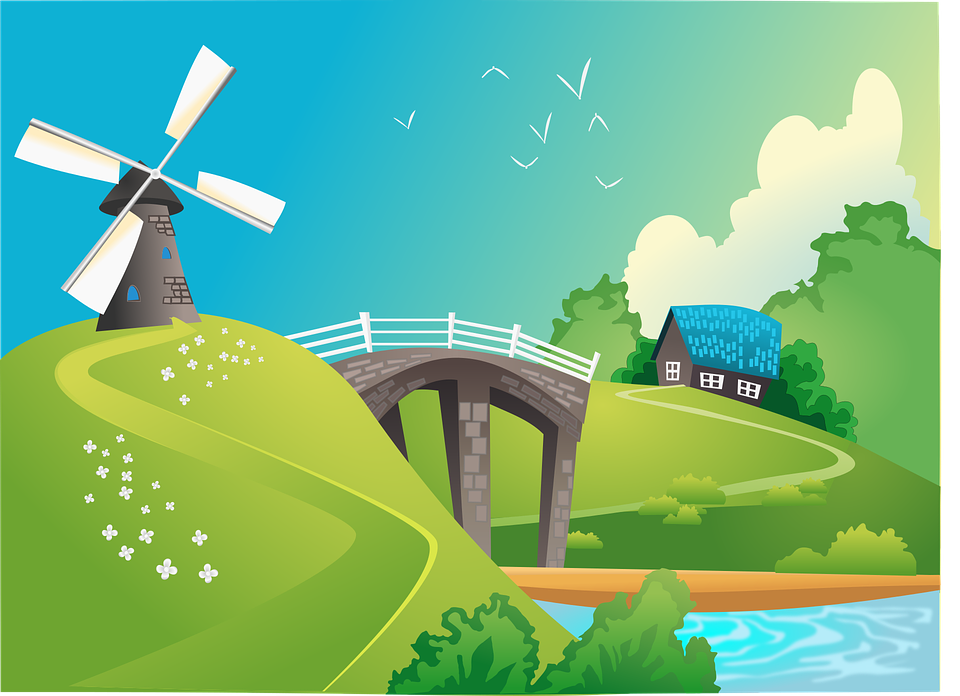 Sentences and Synonyms
Answers
1.11
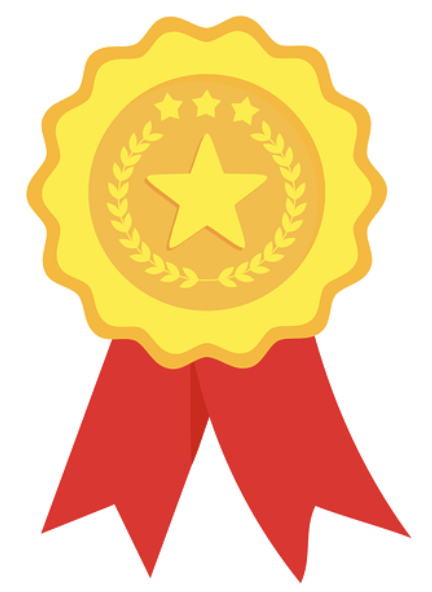 badge
bridge
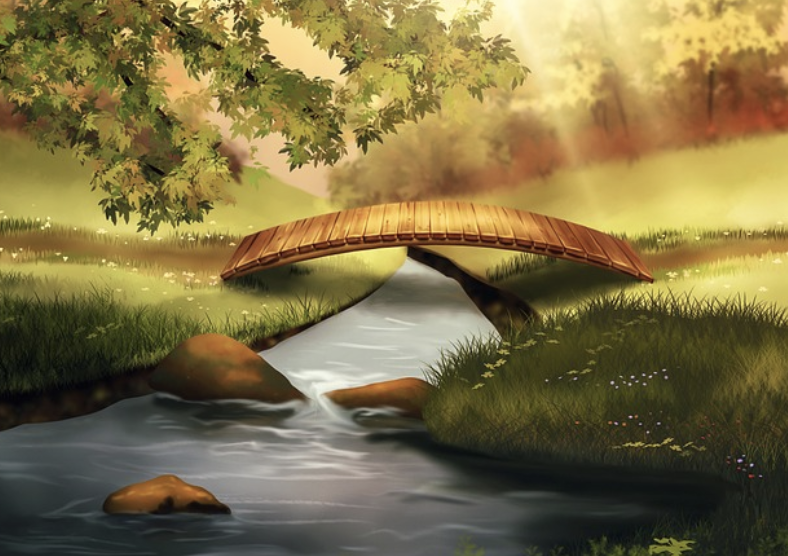 The wooden bridge crossed the river.
I won a gold badge for finishing the race first.
dodge
lodge
wedge
ridge
wedge
ridge
dodge
lodge
Words in Action
Possible Answer
1.12
Words to include: bridge, lodge, edge
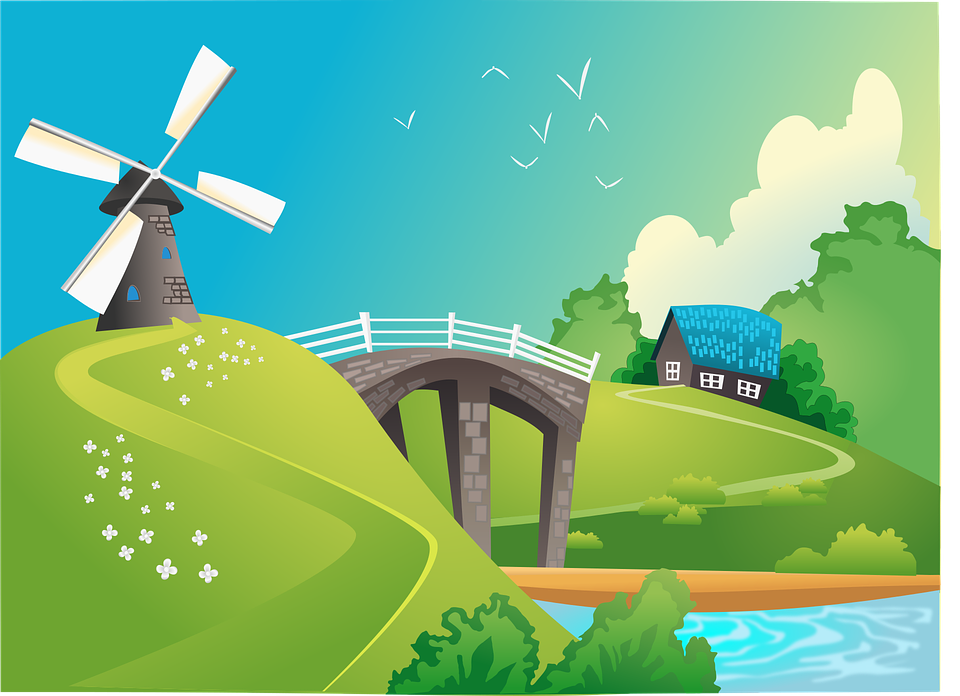 On the edge of the forest was a beautiful wooden lodge. The only way to reach it was by crossing a tall, stone bridge. On the ridge stood a huge windmill with white sails.
Missing Words
Can you write the missing words to finish the sentence?
1.13
badge
bridge
Our school _______ has a picture of a _______ on it.
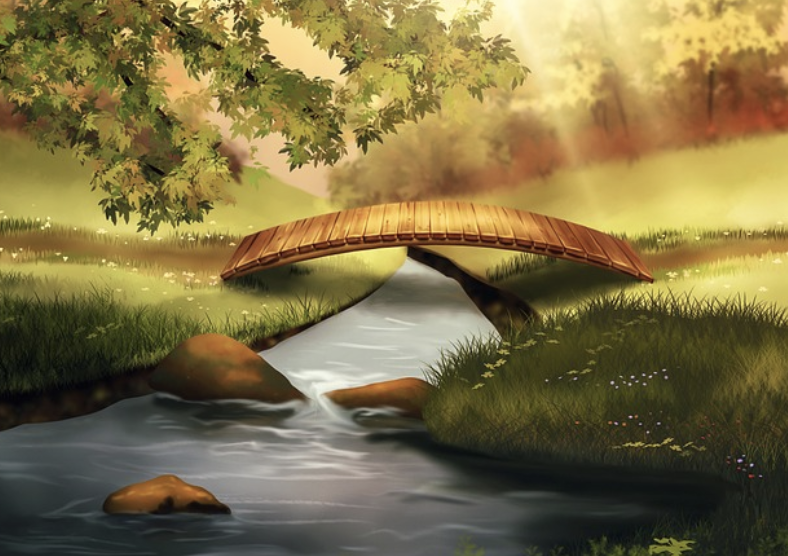 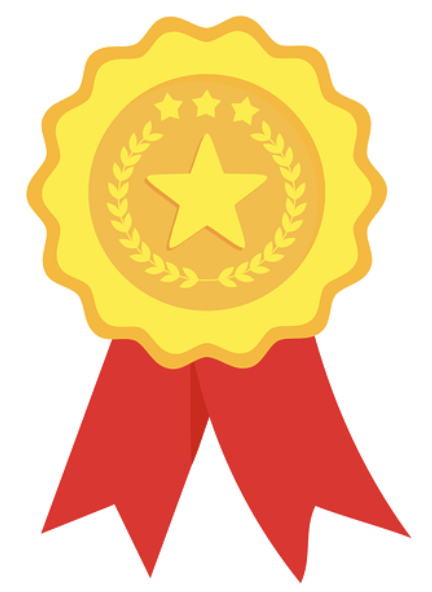 Did you spell 
them like this? Did you
remember the ‘dge’ trigraph?
badge
bridge
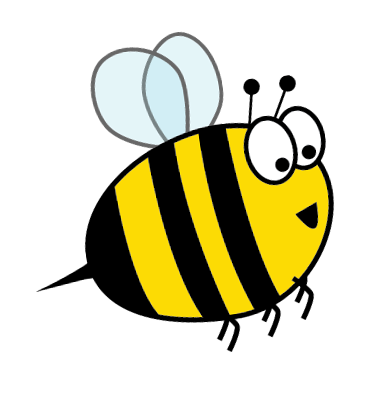 Missing Words
Can you write the missing words to finish the sentence?
1.14
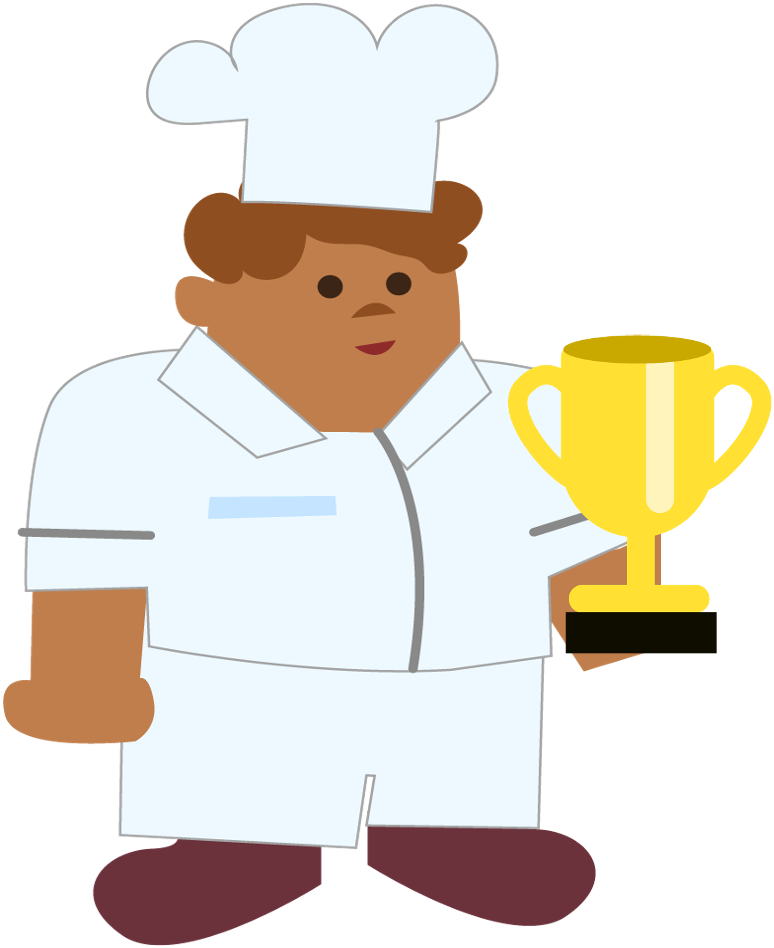 judge
fudge
The competition _______ said my _______ tasted the best.
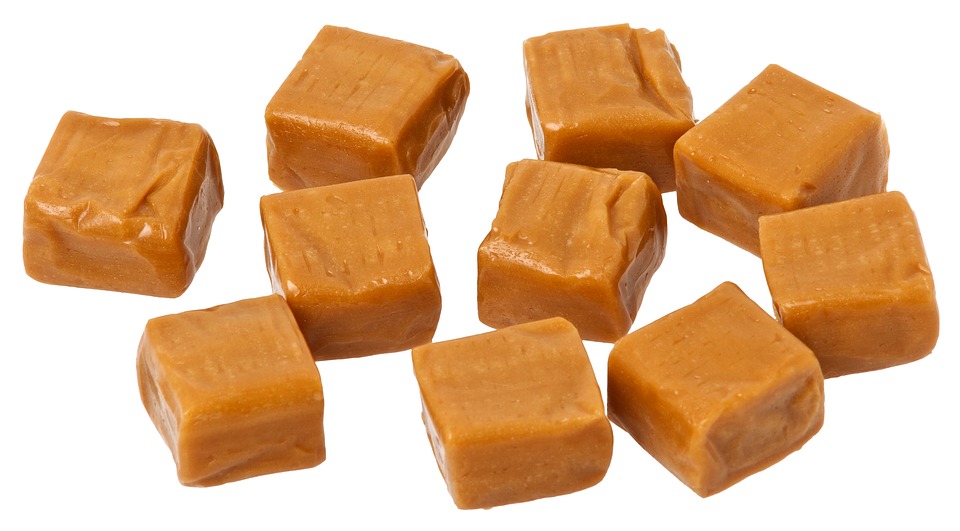 Did you spell 
them like this? Did you
remember the ‘dge’ trigraph?
judge
fudge
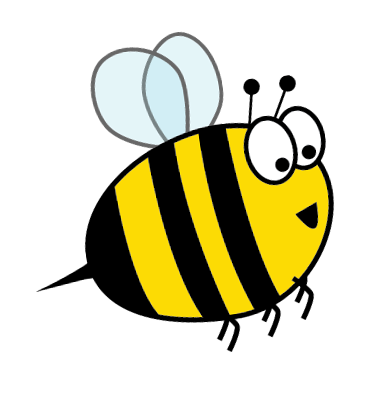 Missing Words
Can you write the missing words to finish the sentence?
1.15
wedge
lodge
I used a door _______ to hold the _______ door open.
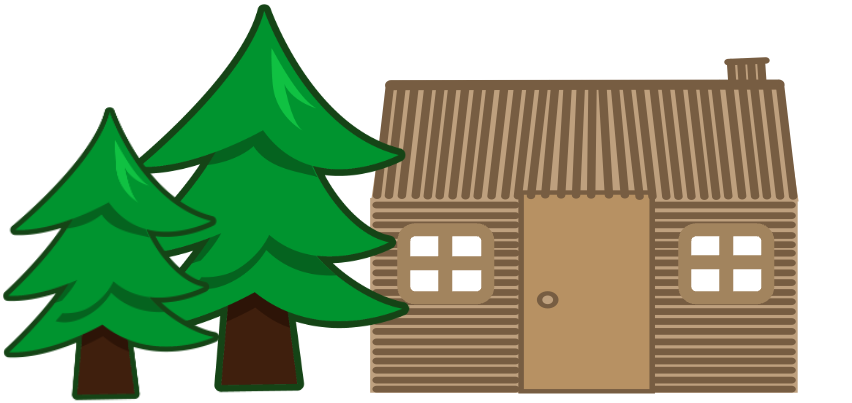 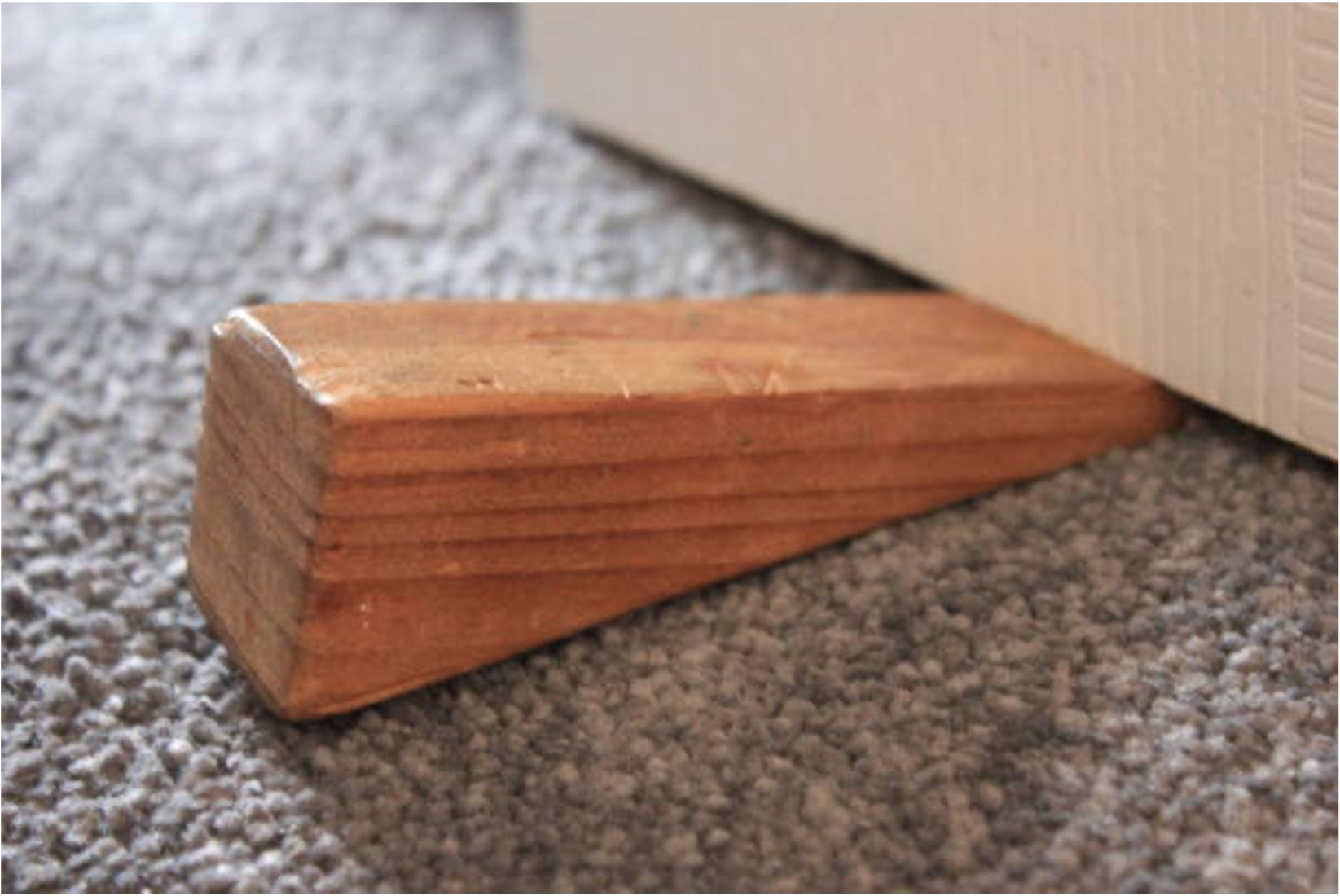 Did you spell 
them like this? Did you
remember the ‘dge’ trigraph?
wedge
lodge
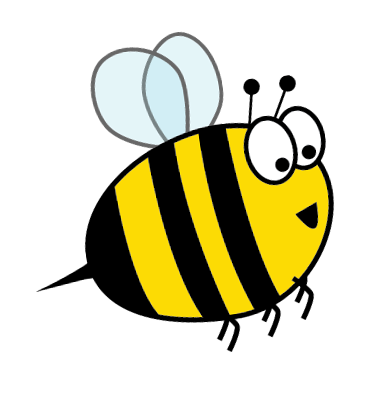 Missing Words
Can you write the missing words to finish the sentence?
1.16
edge
ridge
Olivia had to be careful at the _______ of the _______.
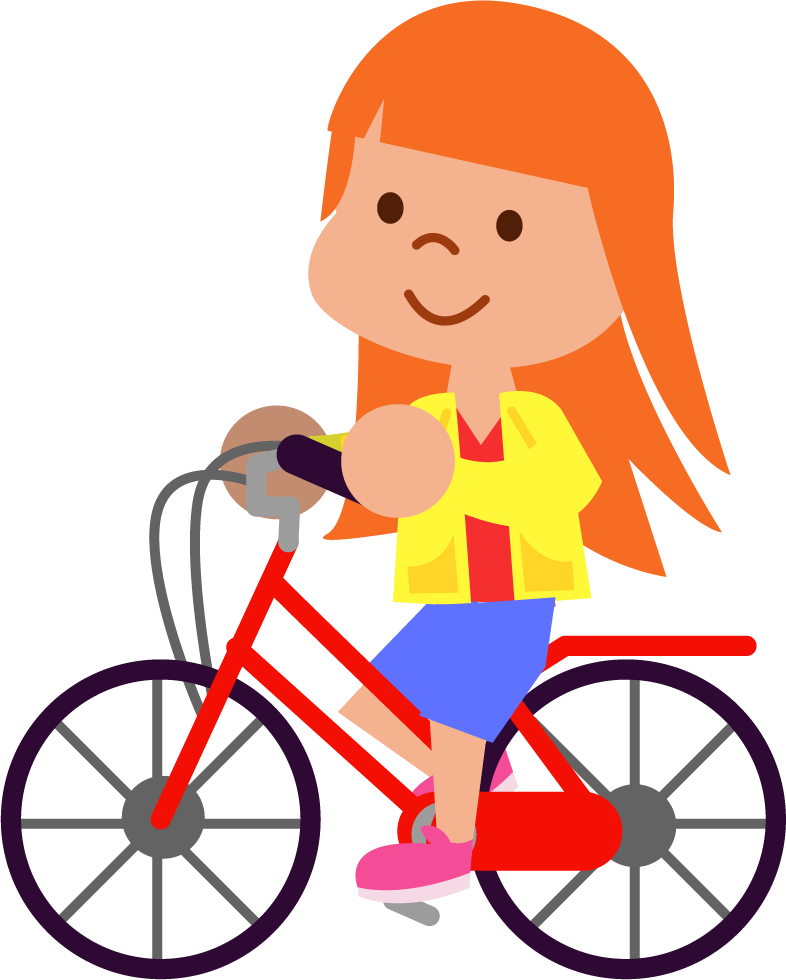 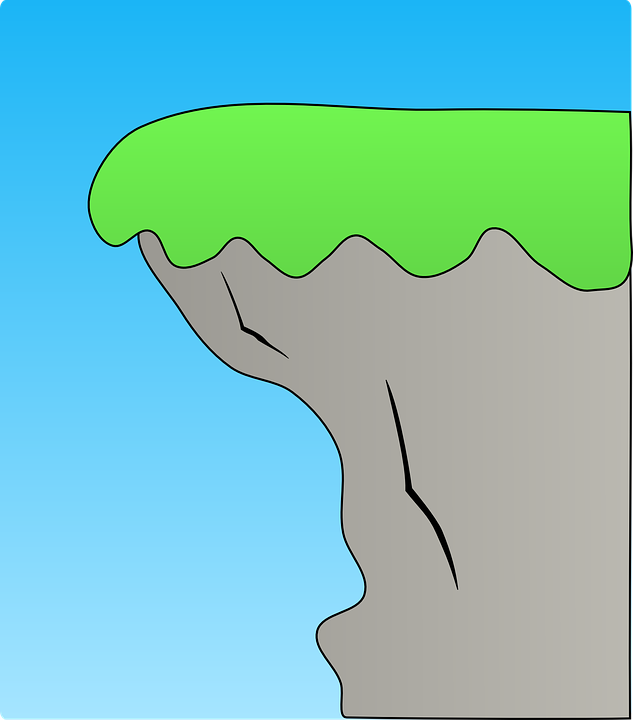 Did you spell 
them like this? Did you
remember the ‘dge’ trigraph?
edge
ridge
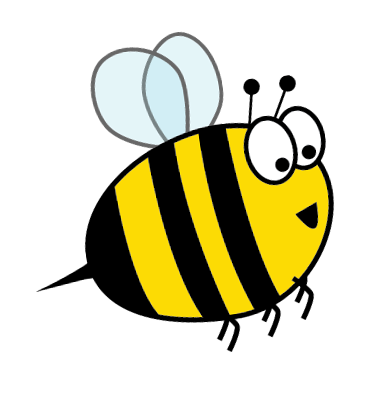 Missing Words
Can you write the missing words to finish the sentence?
1.17
Kai almost managed to _______ the ball,
but got a _______ of mud on his cheek.
dodge
smudge
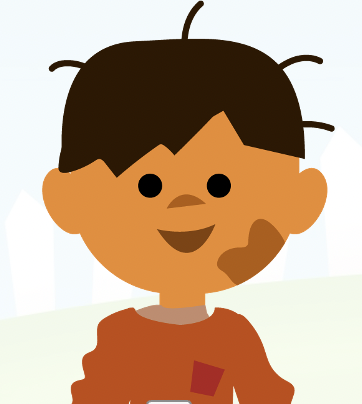 Did you spell 
them like this? Did you
remember the ‘dge’ trigraph?
dodge
smudge
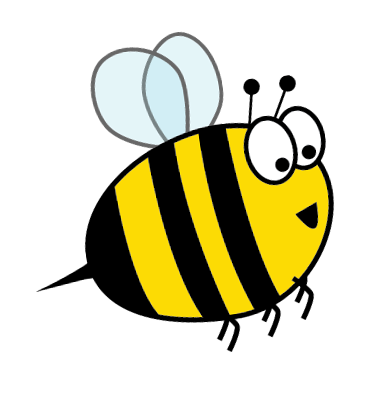 Words cards for Independent Extended Learning
1.18
Additional decodable words for Independent Extended Learning
1.19
Sorting Mat
Can you sort the words by the sound heard before ‘dge’?
1.20
/a/
/o/
/e/
/u/
/i/
Roll and Read
Play with a partner. You will need a die and two different-coloured counters. 
Take it in turns to roll a die. 
Whichever number you land on, read a word from that column. 
If you are correct, put a counter over the word.  
The first person to get four counters in a row wins.
1.21
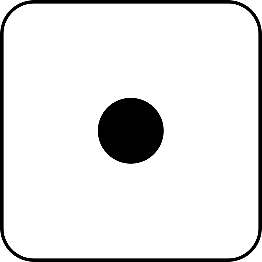 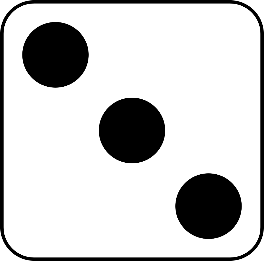 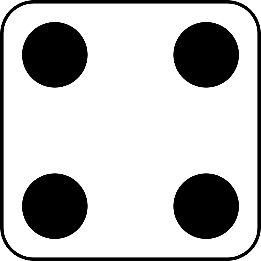 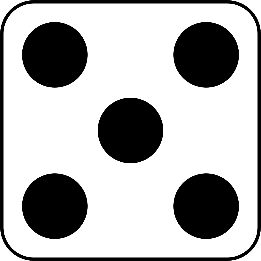 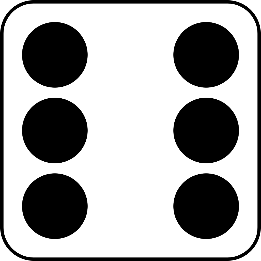 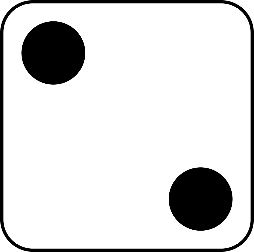